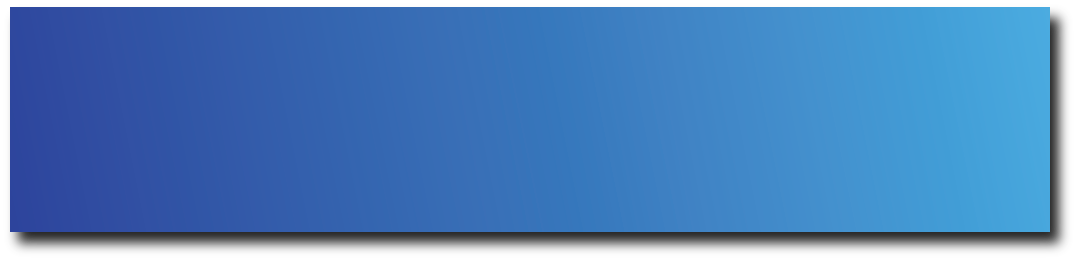 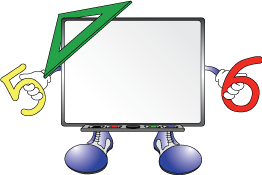 Investigations Lesson 1.2
Adding and Subtracting 2 Digit Numbers
Objectives:
 
1. I can add and subtract multiples of 10. 
2. I can solve addition problems with 2 digit numbers by  using strategies that involve breaking numbers apart
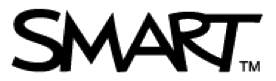 2009
Place Value Review
Order the Following numbers least to greatest:
53
125
58
237
56
121
312
231
Place Value Review
Drag the correct symbol into each equation.
>
>
>
>
=
<
<
=
525
512
Quick Math...5 seconds 
Tell, How Many?
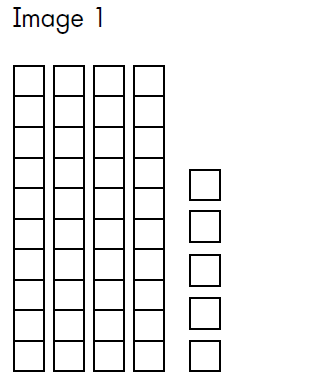 Below are a strip of 10 stickers and a single sticker.  Create a number by dragging and dropping these and  tell what number you created.
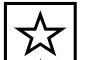 Hundreds
Tens
Ones
Discussion: Use your place value blocks to help you. What is  the sum of the following problems...
27 + 10 =
lets look and see how we could use another math tool------ a 100's chart to help us... ( on next slide)
37 + 10 =

47 + 20 =
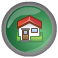 27 + 10=

37 + 10=

47 + 20=
Hundred's Board
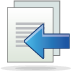 Lets Discuss....
How many towers of ten did you start with?
How many singles?
What did you do when you had to add ten?
How many towers of ten did you have then?
How many singles?
27 + 10=

37 + 10=

47 + 20=
Discussion: What is the difference of the  following problems...
78 - 10 =
lets look and see how we could use another math tool------ a 100's chart to help us... ( on next slide)
68 - 10 =

58 - 20 =
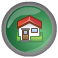 78 - 10=

68 - 10=

58 - 20=
Hundred's Board
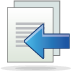 Lets Discuss....
How many towers of ten did you start with?
How many singles?
What did you do when you had to subtract?
How many towers of ten did you have then?
How many singles?
78 - 10=

68 - 10=

58 - 20=
1. Maria had 46 stickers. She went to sticker station and  bought 3 more strips of 10 and 2 singles. How many stickers  does Maria have now?

Think........what do I need to do?

1. Work with your partner to come up with an equation to  solve the problem. First, what is an equation?
An equation is a mathematical statement that two things are  equal. It consists of two expressions, one on each side of an  'equals' sign. For example:  10 + 2 = 12

2. Think of the tools you can use to help you and then solve  the problem.
I saw many different ways to solve this problem lets share a  few I will record the many ways on the front board!!!!

1. Maria had 46 stickers. She went to sticker station and  bought 3 more strips of 10 and 2 singles. How many stickers  does Maria have now?
Break Apart Strategy (Addition)
Add the tens place
Add the ones place
Add the tens place and ones place together

45 + 67 = 
40 + 60 = 100
5 + 7 = 12

You try one...
67 + 89 = _____
Break Apart Strategy (Subtraction)
Subtract the bigger number from the tens place value. DO NOT BREAK APART THE FIRST NUMBER with subtraction. 
Subtract the answer you get in step 1 from the ones place digit

68 - 15 = 

68 - 10 = 58
58 - 5 = 53

You try one...
77 - 56 = _____
Try these on your own using break apart strategy! 
(not in your notes)


46 + 87 = _______




98 - 43 = ______
Left Side:

Directions: Create a 3 tab foldable. On the front write each of these problems along with an equation for each. On the inside use 2 different strategies to solve (break apart & place value blocks)

1. Izzy went to the sticker station and bought 4 strips and 7 singles. Her friend gave her 6 more strips and 5 singles the next day at school. How many does she have in all?

2. Eli had 8 strips and 5 single stickers. He gave 3 strips and 2 singles to his brother. How many does he have now?

3. Sanjana has 14 strips and 8 singles. She bought 5 more strips and 7 singles at the store. How many stickers does she have altogether?
Lesson Summary:
With your partner discuss...

Explain how the 100's board can help you solve 23 + 34.

Explain how to use the break apart method for 23 + 34.

Explain how to solve 31 + 17 using your place value blocks.